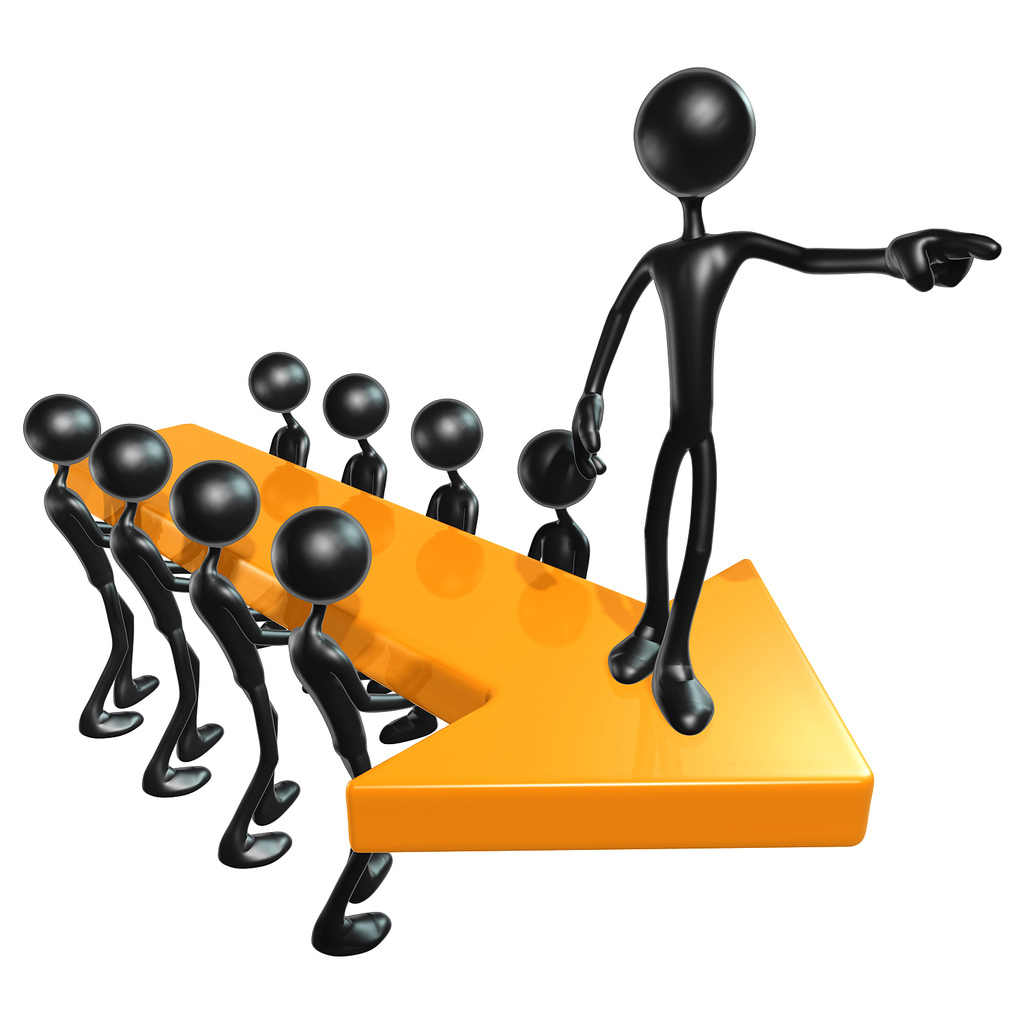 Leadership 13
	Vision Introduction
	“I Have a Dream”
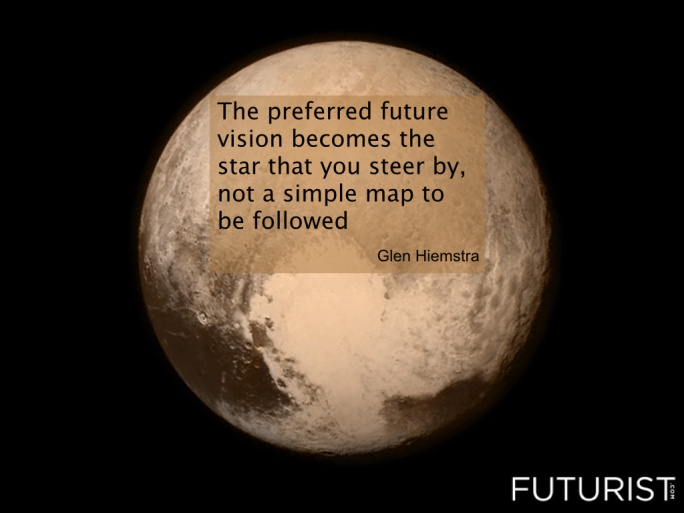 Vision
Culture
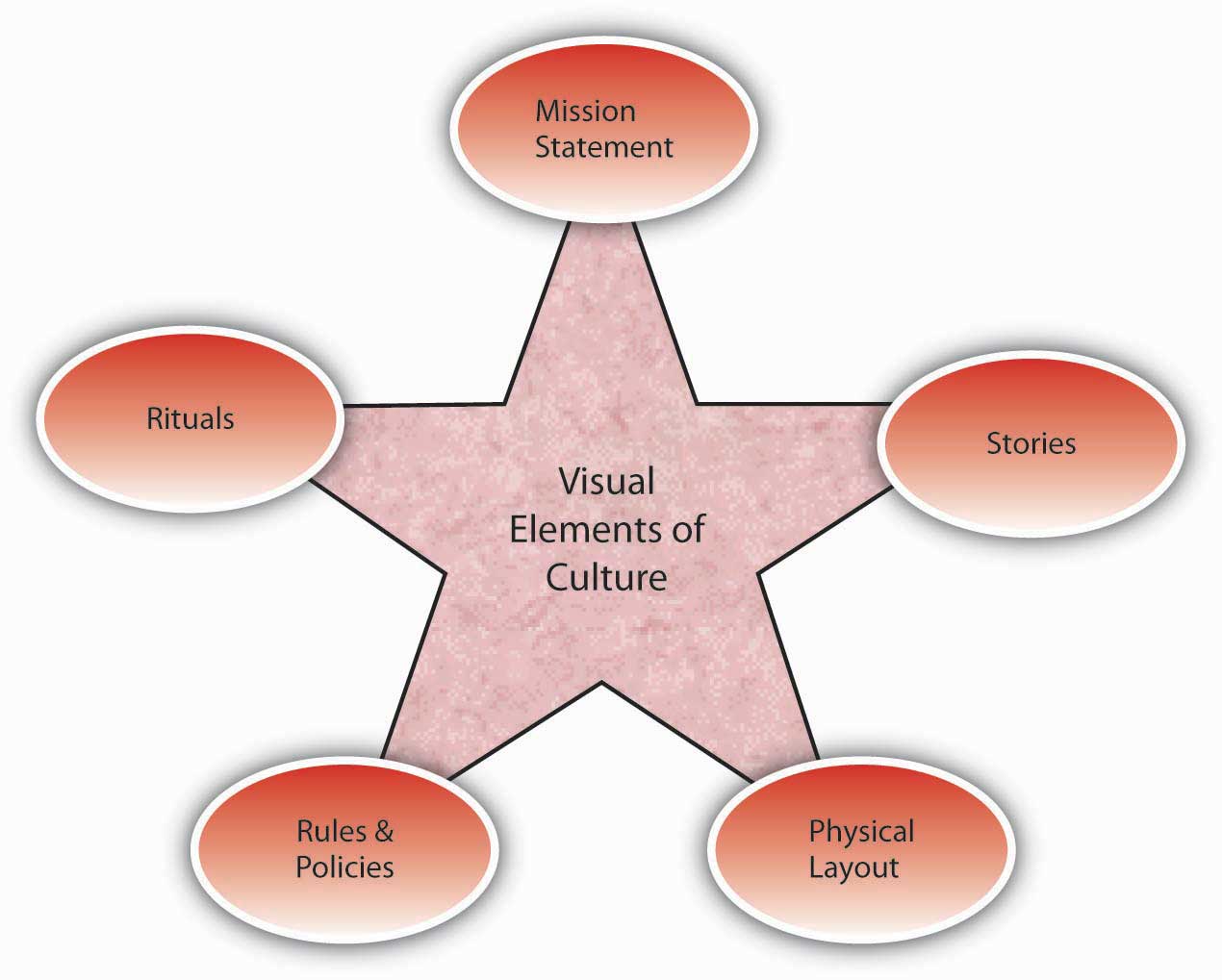 Prayer and Planning
Leader
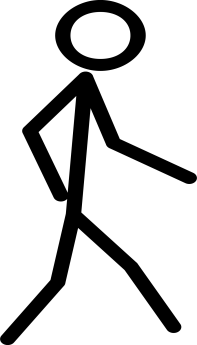 A leader, with all his plusses and minuses, strengths and weaknesses, interacts with a group of people to define the culture (the way things are done here) in order to develop a vision for a preferable future, and then provides the impetus for doing the actions necessary to bring about that future with plans and prayer.
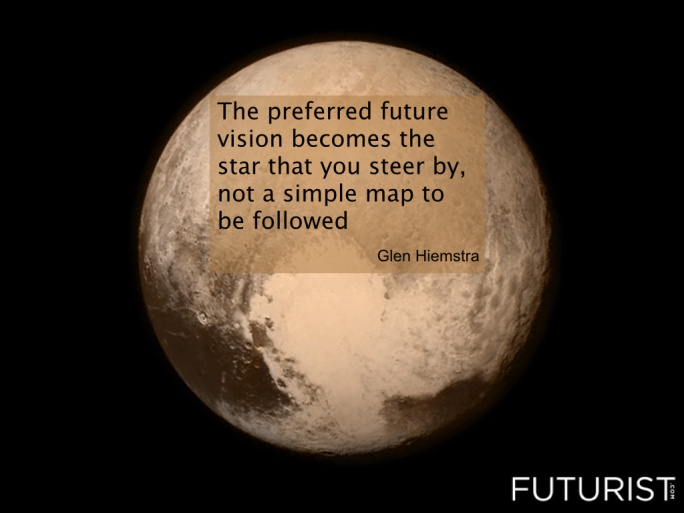 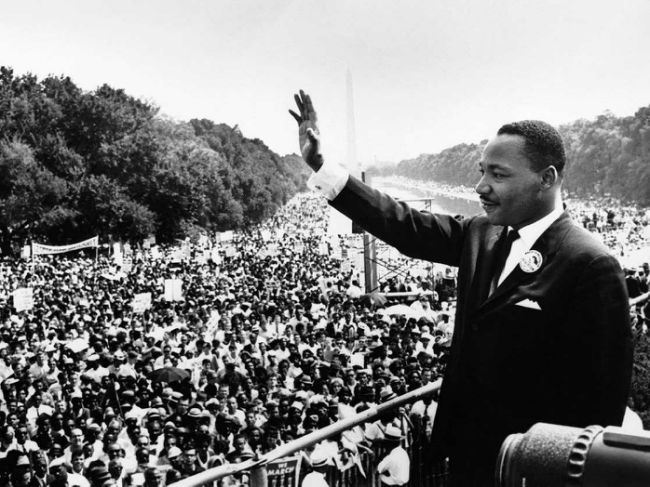 Images 

Gathered up hopes of the people 

Specific 

Clear 

Appeal to emotions
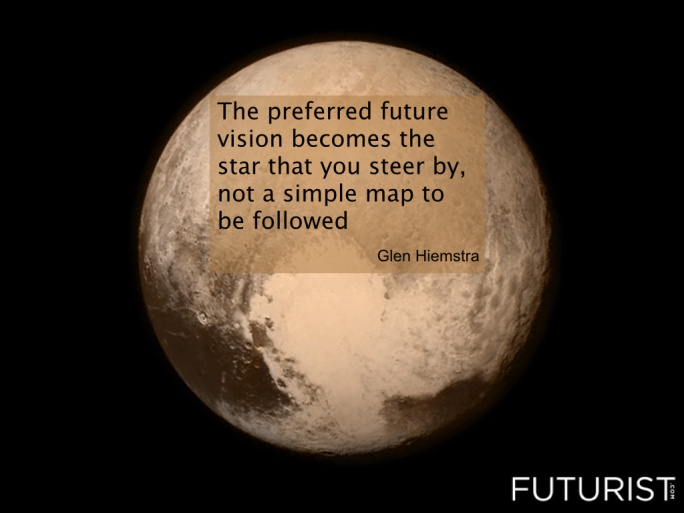 Vision
Culture
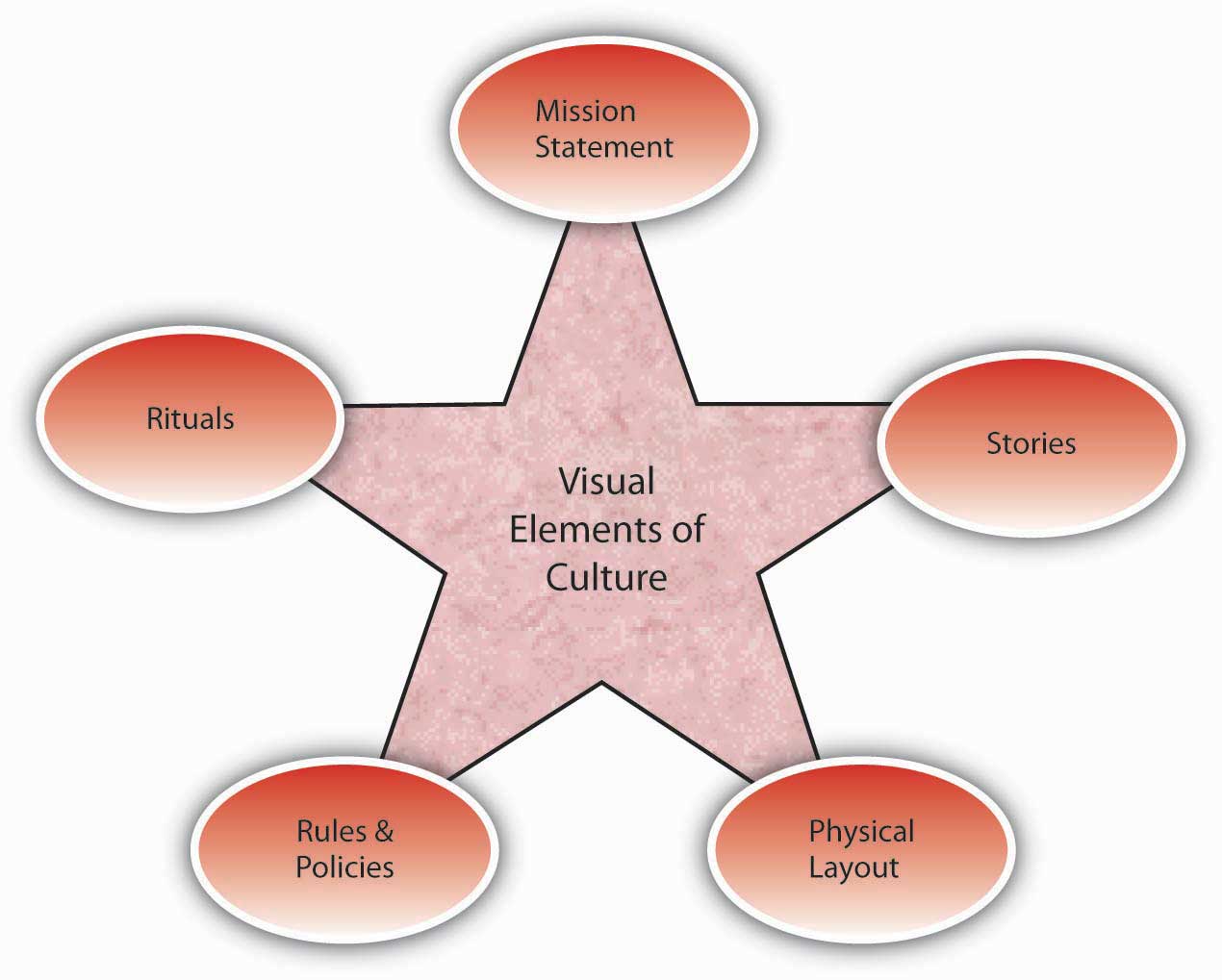 Prayer and Planning
Leader
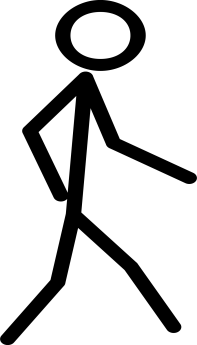